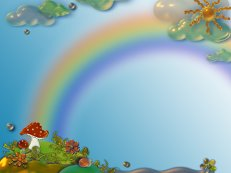 Краткая презентация 
образовательной программы дошкольного образования
муниципального бюджетного дошкольного образовательного учреждения детский сад №4
муниципального образования Тимашевский район




Информация для родителей
 (законных представителей) 
воспитанников
Основная образовательная программа МБДОУ д/с №4 муниципального образования Тимашевский район (далее ОП ДО) обеспечивает разностороннее развитие детей в возрасте от 1,5 до 8 лет с учетом их возрастных и индивидуальных особенностей по 5 образовательным областям: социально-коммуникативное развитие, познавательное развитие, речевое развитие, художественно-эстетическое развитие, физическое развитие.
В дошкольном образовательном учреждении (ДОУ) функционирует 6 групп разной направленности:
Общеразвивающие группы                                Группы кратковременного
Период пребывания                                                   пребывания
10,5 ч/д (3 группы)                                                      период пребывания 3 ч/д
Первая младшая группа                                                       3 группы
1,5-3 года;                                                                                 Первая младшая группа
Смешанная средняя группа                                                 кратковременного
3-5 лет;                                                                                      пребывания 1,5-3 года;
Смешанная дошкольная группа                                         Смешанная средняя группа 
5-8 лет                                                                                        кратковременного  
                                                                                                    пребывания 3-5 лет
                                                                                                    Смешанная дошкольная  группа
                                                                                                    кратковременного пребывания  
                                                                                                    5-8лет
Содержание 
образовательного процесса
выстроено на основе
Парциальные программы:
«Ладушки» Программа по музыкальному воспитанию детей дошкольного возраста И.М. Каплунова, И.А. Новоскольцева (Санкт-Петербург, Нева, 2015 г.;
 «Все про то, как мы живем» Региональная образовательная программа Н.В. Романычева, Л.В. Головач, Ю.В. Илюхина – Краснодар 2018 г.;
 «Юный эколог» Программа по ознакомлению дошкольников с миром природы – Москва: Мозаика Синтез, 2016 г.
Примерных программ:
«От рождения до школы»
Примерная общеобразовательная программа дошкольного образования под редакцией Н.Е. Веракса, -Москва: Мозаика-Синтез, 2016 г
Распределение Программ с учетом возрастного диапазона воспитанников ДОУ
Обязательная часть
Примерная общеобразовательная программа дошкольного образования «От рождения до школы»/
под редакцией Н.Е. Веракса, Т.С. Комаровой,  М.А. Васильевой –М.: МОЗАИКА-СИНТЕЗ, 2016 
(1,5-8 лет)
*Программа по музыкальному воспитанию детей дошкольного возраста «Ладушки (Ясельки)», «Праздник каждый день»      Под ред. / И.М. Каплуновой, И.А. Новоскольцевой  –  Санкт-Петербург, 2015 (1,5-8 лет)

Формируемая часть

**Региональная образовательная программа «Все про то, как мы живем» Под ред./ Романычева Н.В., Головач Л.В., Илюхина Ю.В. - Краснодар, 2018 (3-8 лет)

***Парциальная программа «Юный эколог» Под ред. / С.Н. Николаевой - М: МОЗАЙКА-СИНТЕЗ, 2016 (3-8 лет)
Характеристика взаимодействия с семьями воспитанников:
           Одним из важнейших условий реализации ООП ДО  является сотрудничество педагога с семьей. Дети педагоги и родители – главные участники педагогического процесса. Взаимодействие с родителями  в нашем детском саду носит характер встречного движения. Мы стараемся избегать конфликтных ситуаций. При возможности рассматривать с пониманием и тактом по отношению ко всем сторонам.
            Коллектив ДОУ признает семью, как жизненно необходимую среду дошкольника, определяющую путь развития его личности.
             Большую помощь в воспитании оказывает органично вовлеченный в педагогический процесс, родительский комитет.
              Главная задача коллектива – сделать каждую семью настоящим содружеством любящих людей, установить партнерские отношения, объединить усилия для развития ребенка, создать атмосферу общности интересов, активизировать и обогащать воспитательные умения родителей.
Принципы работы с родителями:
Целенаправленность, систематичность, плановость;
 Дифференцированный подход к работе с родителями с учетом многоаспектной специфики каждой семьи; 
 возрастной характер работы с родителями;
 доброжелательность, открытость
Методы изучения семьи:
Устный опрос родителей;
 наблюдение за ребенком;
 беседа с ребенком;
 беседа с родителями;
 посещение семьи ребенка (по необходимости)
Формы взаимодействия с родителями